PUBLIC HEALTH
Sajma Feratovic
Navneet Kaur
Marie LaRocca
Besim Mashkulli
Iryna Yakymenko
Wash your hands….
Before and after you eat
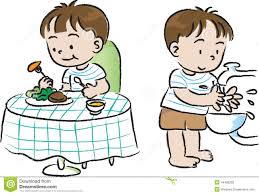 Wash your hands….
After using the bathroom
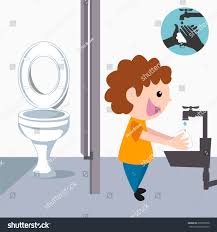 Wash your hands….
After you blow your nose
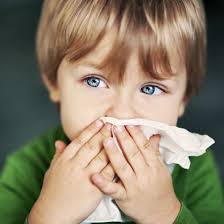 Wash your hands….
Before you cook
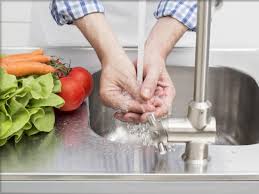 Cover your mouth when sneezing or coughing with a tissue or upper sleeve
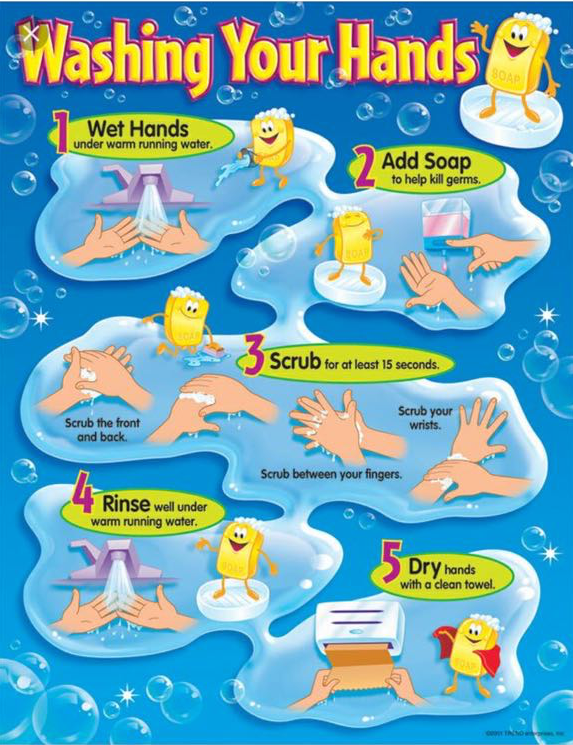 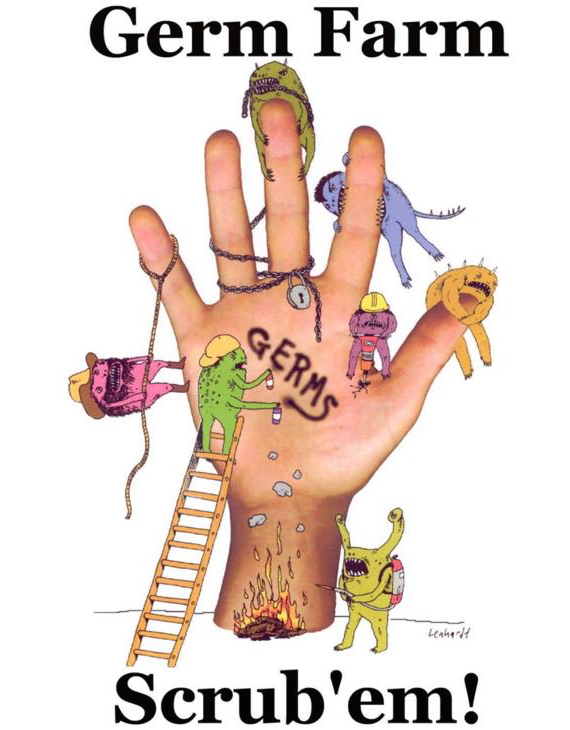 If you get sick, change your toothbrush when you feel better!
Change your toothbrush every 3 months
Brush your teeth 2 times a day, morning and night!
If your teeth touch, floss in between them
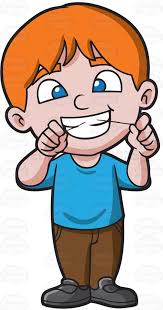 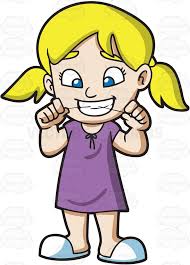 Go to the dentist every 6 months
Choose fruits and veggies over candy!
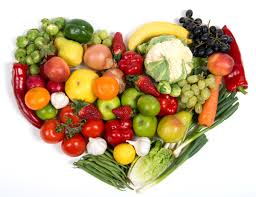 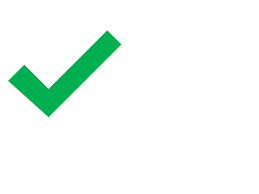